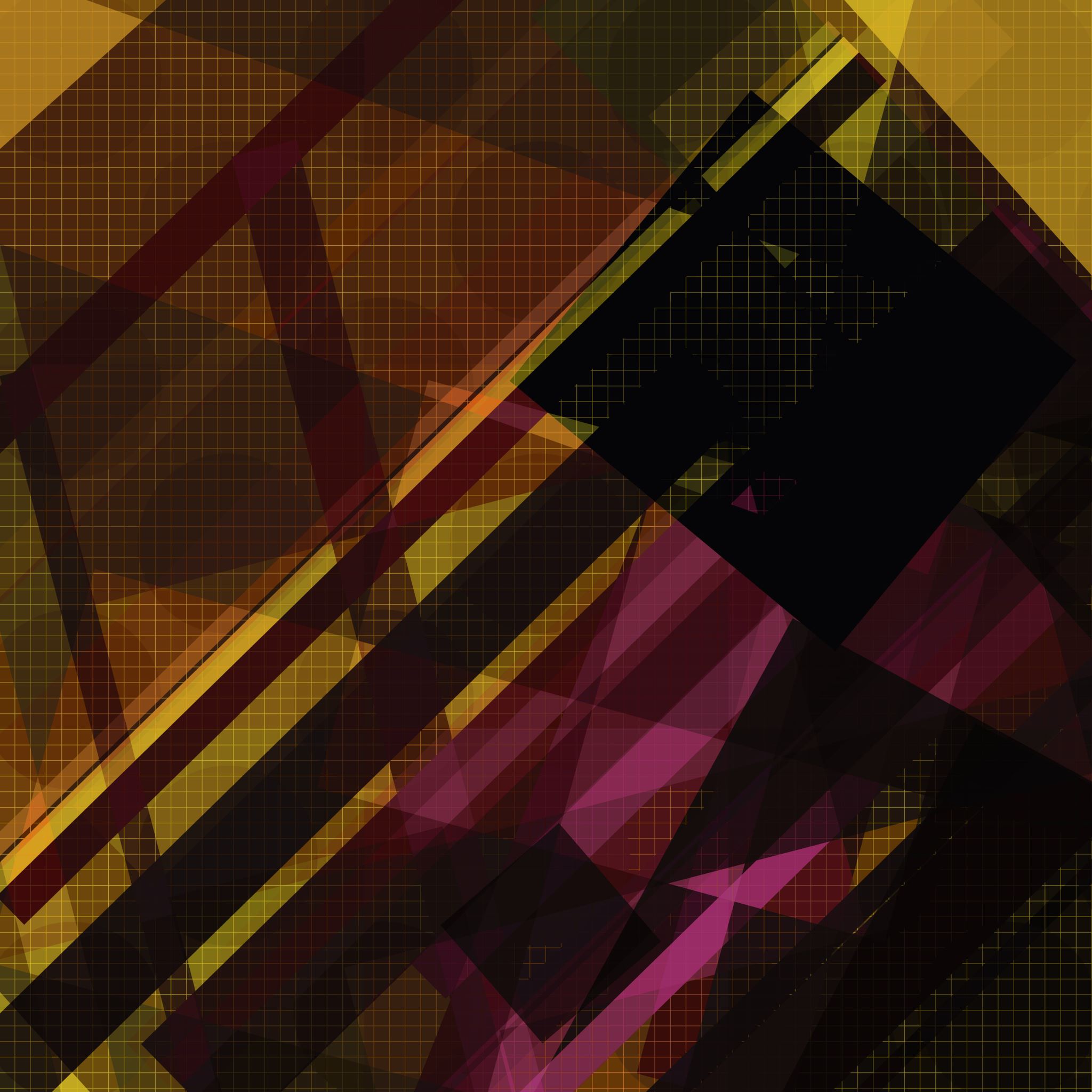 Joint Movement
Joint movement
The movements that bones allow us to make are given specific names. This enables us to explain the movement permitted precisely.

 The movement each type of joint allows differs, which joint permits the most movement?
Starter activity
The joint movements you need to know are:
Flexion and extension
Flexion and Extension
Flexion – this occurs when the angle at the joint decreases. You can remember this movement easily, if you pay attention to when your flex your bicep. The angle at the elbow decreases when you flex your bicep. Try it!
Extension – the straightening at a joint. This occurs when the angle at the joint increases. This happens when you straighten your arm after a bicep curl!
Think of 2 sporting examples where these movements are used! Feedback to the class.
Flexion of the shoulder/ hip
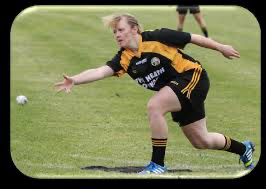 Flexion -  of the shoulder joint occurs when the moves forwards from the rest of the body, which happens at the end of an underarm throw or bowl in rounders. Flexion of the hip joint occurs when the femur moves forwards, which happens when long jumpers land or at the end of kick in football.
Extension of the shoulder/ hip
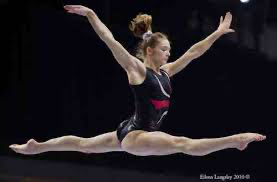 Extension - of the shoulder occurs when the humerus moves backwards from the rest of the body, which happens at the end of the pull stroke in front crawl. Extension of the hip joint occurs when the femur moves backwards, which happens in the preparation for a kick in football, or in the back leg as a gymnast performs a split leap.
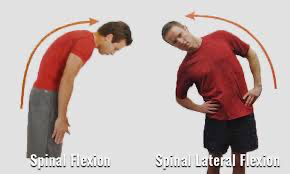 Lateral Flexion
Lateral flexion – refers specifically to the spine, related to bending from side to side
Abduction
Abduction – This movement is performed when it’s away from the midline of the body. A jumping jack would be a good example of abduction.
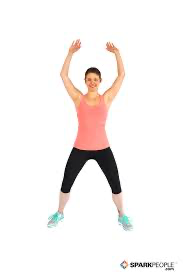 A good way to remember this is, if you think of ’abducting’ something it would mean ‘taking it away!’.
Adduction
Adduction – this is the opposite to abduction, when adduction is performed the movement is towards the midline of the body. A good example of this would be when the person completing the jumping jack returned to their original position.
Remember adduction, is adding to the body!
Which one is abduction/ adduction?
Explain your answer
Horizontal abduction and adduction
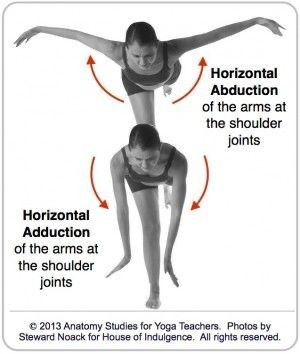 Horizontal abduction and adduction – this refers to the ball and socket joints only. Can you find any sporting examples of this movement?
Medial and lateral rotation
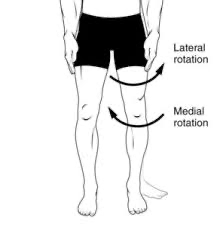 Medial and lateral rotation – again, this refers specifically to the ball and socket joints. This movement occurs when the movement is away from and towards the midline of the body.
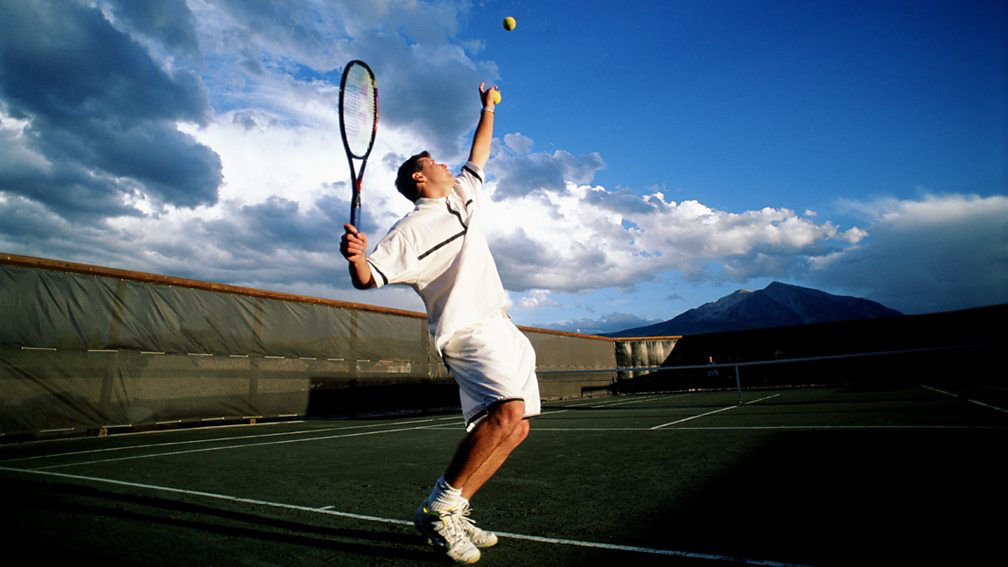 Circumduction
Circumduction – this is where the joint performs a combination of flexion, extension, abduction and adduction. This results in the limb moving in a circle. A great example of this would be an overarm tennis serve.
Pronation and supination
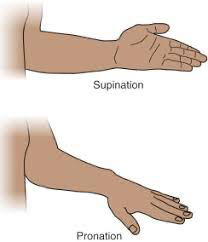 Pronation and supination – refers specifically to the radioulnar joint, this movement occurs when turning the palm face down or face up
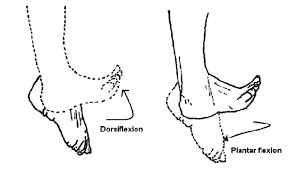 Dorsiflexion and plantar flexion
Dorsiflexion and plantar flexion – refers specially to the ankle, this movement allows the foot to point towards the ground and up the tibia.
Task
Successfully list the types of movement!
Clue: There are 8 types of movement!
Task